Algorithms for Big DataCISC5835
Fordham Univ.
Instructor: X. Zhang
Lecture 1
Outline
What is algorithm: word origin, first algorithms, algorithms of today’s world
Sequential algorithms, Parallel algorithms, approximation algorithms, randomized algorithms  
Scope of the course 
A few algorithms and pseudocode 
Introduction to algorithm analysis: fibonacci seq calculation 
counting number of “computer steps” 
recursive formula for running time of recursive algorithm
Asymptotic notations 
Algorithm running time classes: P, NP
What are Algorithms?
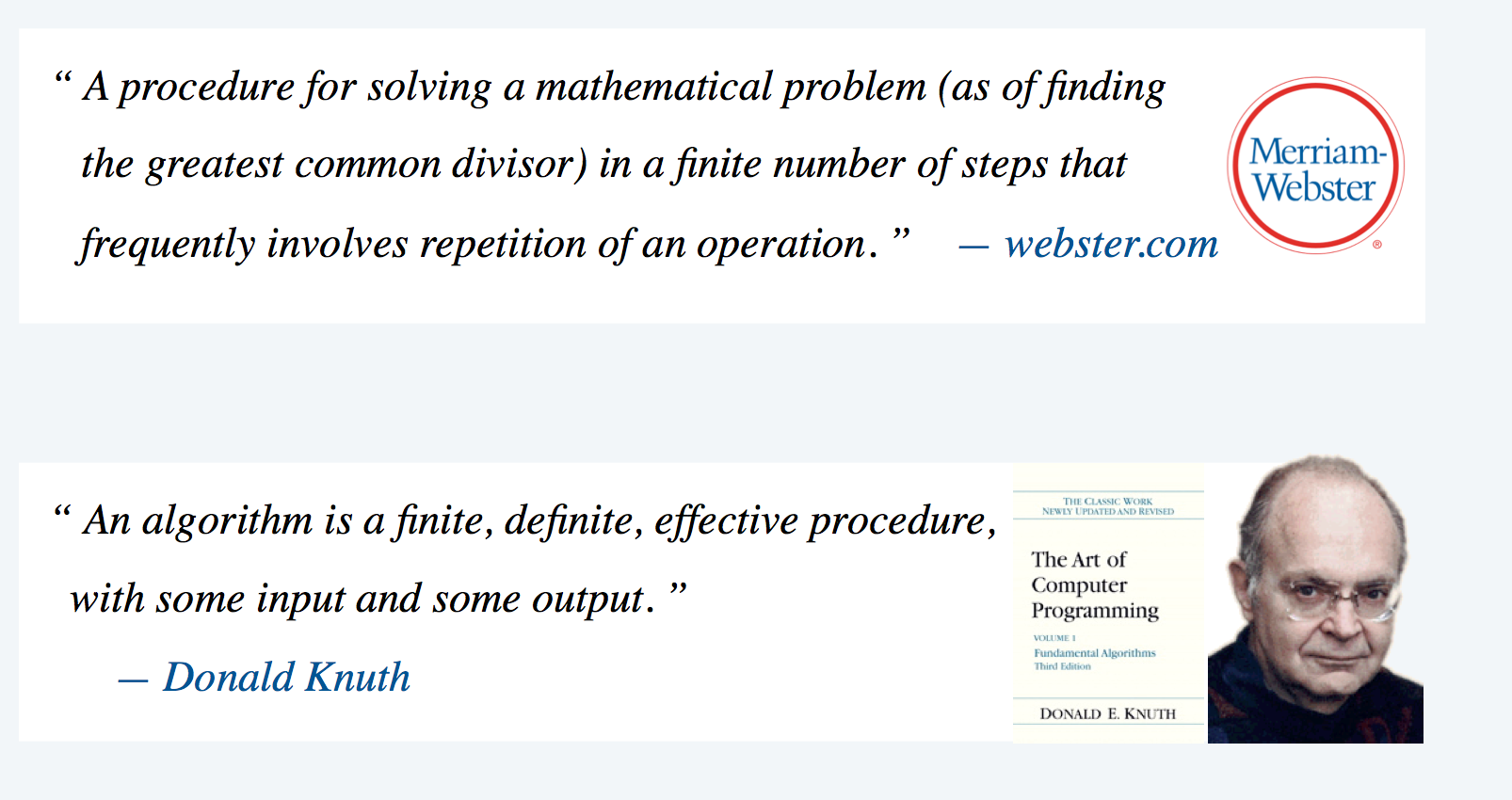 Algorithms Etymology
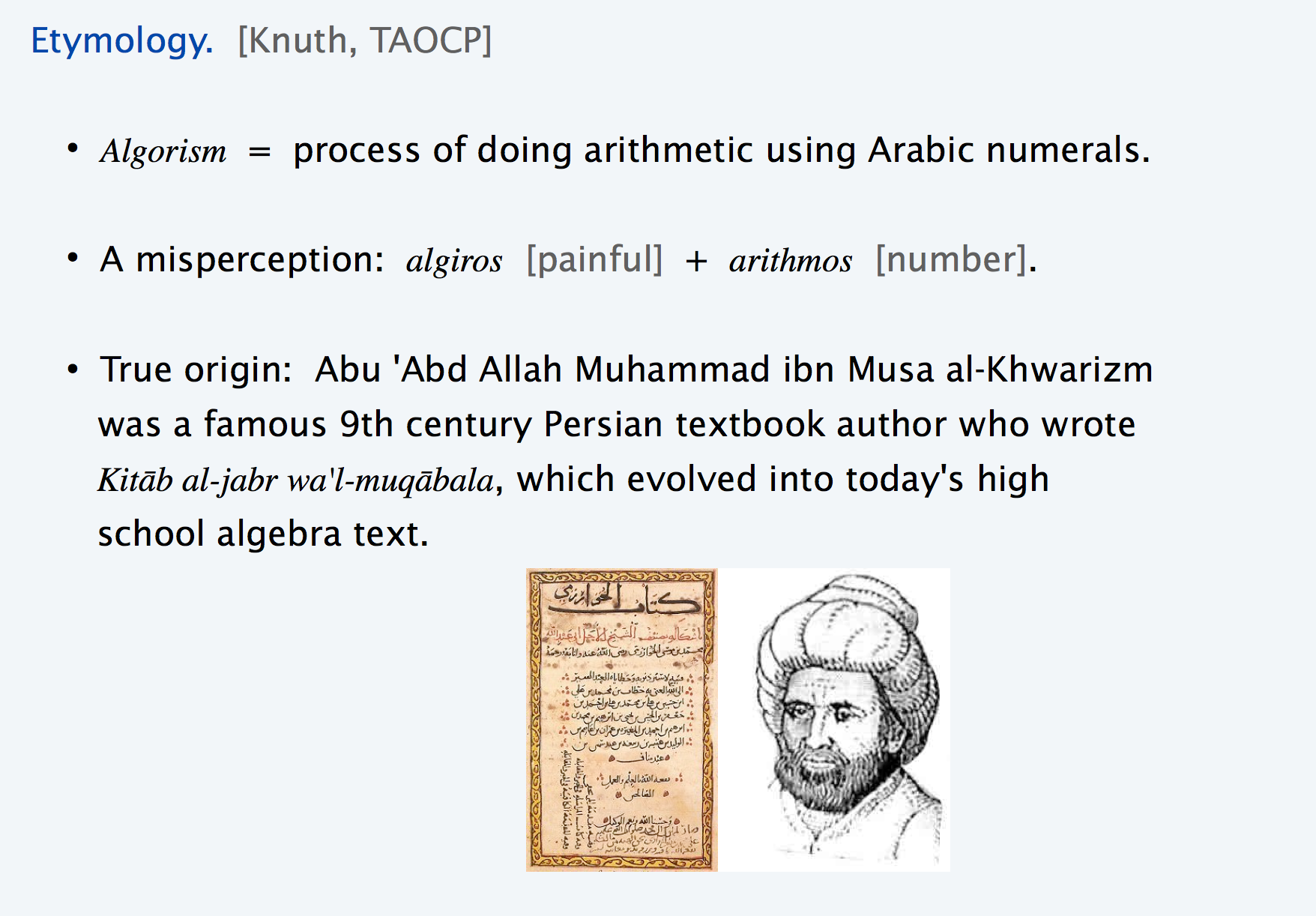 CS 477/677 - Lecture 1
Goal/Scope of this course
Goal: provide essential algorithmic background for MS Data Analytics students 
algorithm analysis: space and time efficiency of algorithms 
classical algorithms (sorting, searching, selection, graph…)
algorithms for big data 
algorithms implementation in Python
We will not cover: 
Machine Learning algorithms (topics for Data Mining, Machine Learning courses) 
Implementing algorithms in big data cluster environment is left to Big Data Programming
Part I: computer algorithms
a general foundations and background for computer science
understand difficulty of problems (P, NP…) 
understand key data structure (hash, tree) 
understand time and space efficiency of algorithm
Basic algorithms: 
sorting, searching, selection algorithms
algorithmic paradigm: divide & conquer, greedy, dynamic programming, randomization 
Hashing and universal hashing
Graph algorithms/Analytics (path/connectivity/community/centrality analysis)
Assumption: whole input can be stored in main memory (organized using some data structure…)
Part II: Big Data Algorithms
Big Data:  volume is too big to be stored in main memory of a single computer 
This class: 
Stream: m elements from universe of size n,

Goal: compute a function of stream (e.g, counting, median, longest increasing sequence…)
limited working memory, sublunar in n and m
access data sequentially (each element can be accessed only once)
process each element quickly
Matrix operations and algorithms: for large matrices  
Such algorithms are randomized and approximate
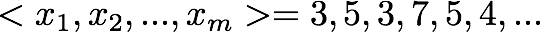 Outline
What is algorithm: word origin, first algorithms, algorithms of today’s world 
Scope of the course 
A few algorithms and pseudocode 
Introduction to algorithm analysis: fibonacci seq calculation 
counting number of “computer steps” 
recursive formula for running time of recursive algorithm
Asymptotic notations 
Algorithm running time classes: P, NP
Oldest Algorithms
Al Khwarizmi laid out basic methods for 
adding, multiplying and dividing numbers
extracting square roots
calculating digits of pi, …
These procedures were precise, unambiguous, mechanical, efficient, correct. i.e., they were algorithms, a term coined to honor Al Khwarizmi after decimal system was adopted in Europe many centuries later.
Example: Selection Sort
Input: a list of elements, L[1…n]
Output: rearrange elements in List, so that L[1]<=L[2]<=L[3]<…L[n] 
Note that “list” is an ADT (could be implemented using array, linked list)
Ideas (in two sentences)
First, find location of smallest element in sub list L[1…n], and swap it with first element in the sublist
repeat the same procedure for sublist L[2…n], L[3…n], …, L[n-1…n]
Selection Sort (idea=>pseudocode)
for i=1 to n-1
   // find location of smallest element in sub list L[i…n]
    minIndex = i; 
    for k=i+1 to n
           if L[k]<L[minIndex]: minIndex=k

   //swap it with first element in the sublist
   if (minIndex!=i)
         swap (L[i], L[minIndex]);

   // Correctness: L[i] is now the i-th smallest element
Introduction to algorithm analysis
Consider calculation of Fibonacci sequence, in particular, the n-th number in sequence:
       0, 1, 1, 2, 3, 5, 8, 13, 21, 34, …
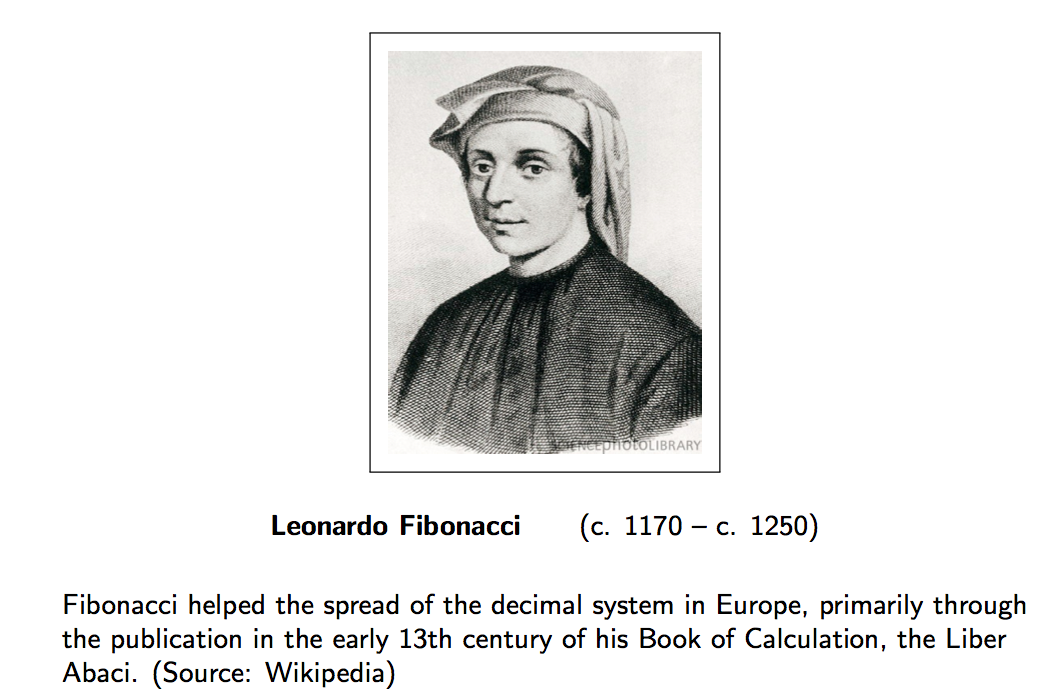 Fibonacci Sequence
0, 1, 1, 2, 3, 5, 8, 13, 21, 34, … 
Formally,





Problem: How to calculate n-th term, e.g., what is F100, F200?
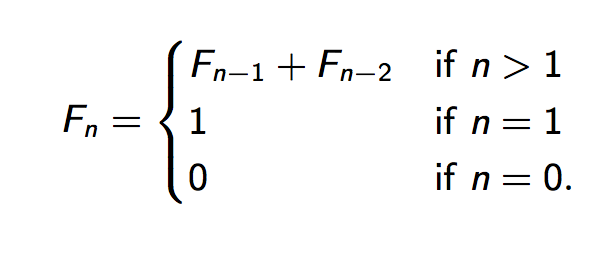 A recursive algorithm
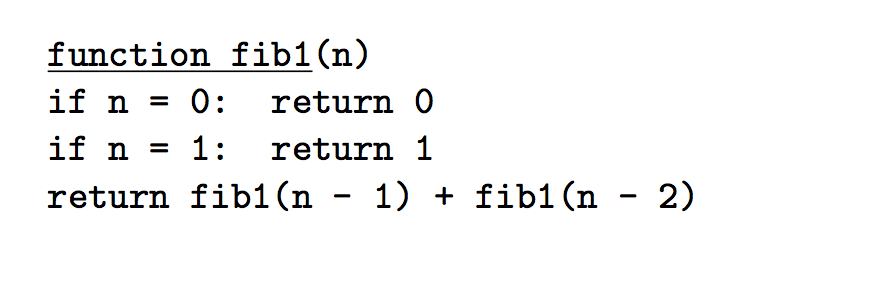 Three questions: 
Is it correct? 
yes, as the code mirrors the definition… 
Resource requirement: How fast is it? Memory requirement? 
Can we do better? (faster?)
Observation: we reduce a large problem into two smaller problems
Outline
What is algorithm: word origin, first algorithms, algorithms of today’s world 
Scope of the course 
A few algorithms and pseudocode 
Introduction to algorithm analysis: fibonacci seq calculation 
counting number of “computer steps” 
recursive formula for running time of recursive algorithm
Asymptotic notations 
Algorithm running time classes: P, NP
Efficiency of algorithms
We want to solve problems using less resource: 
Space: how much (main) memory is needed? 
Time: how fast can we get the result?
Usually, the bigger input, the more memory it takes and the longer it takes  
it takes longer to calculate 200-th number in Fibonacci sequence than the 10th number  
it takes longer to sort larger array
it takes longer to multiple two large matrices 
Efficient algorithms are critical for large input size/problem instance
Finding F100, Searching Web … 
Two different approaches to evaluate efficiency of algorithms: Measurement vs. analysis
Experimental approach
Measure how much time elapses from algorithm starts to finishes

needs to implement, instrument and deploy
e.g., 
       import time
       ….
       start_time = time.time()
        BubbleSort (listOfNumbers)  # any code of yours 
        end_time = time.time()
        elapsed_time = end_time - start_time
Example (Fib1: recursive)
n   T(n)ofFib1    F(n)
10      3e-06    55
11      2e-06    89
12      4e-06    144
13      7e-06    233
14      1.1e-05    377
15      1.7e-05    610
16      2.9e-05    987
17      4.7e-05    1597
18      7.6e-05    2584
19      0.000122    4181
20      0.000198    6765
21      0.000318    10946
22      0.000515    17711
23      0.000842    28657
24      0.001413    46368
25      0.002261    75025
26      0.003688    121393
27      0.006264    196418
28      0.009285    317811
29      0.014995    514229
30      0.02429    832040
31      0.039288    1346269
32      0.063543    2178309
33      0.102821    3524578
34      0.166956    5702887
35      0.269394    9227465
36      0.435607    14930352
37      0.701372    24157817
38      1.15612    39088169
39      1.84103    63245986
40      2.9964    102334155
41      4.85536    165580141
42      7.85187    267914296
43      12.6805    433494437
44      20.513    701408733
Time (in seconds)
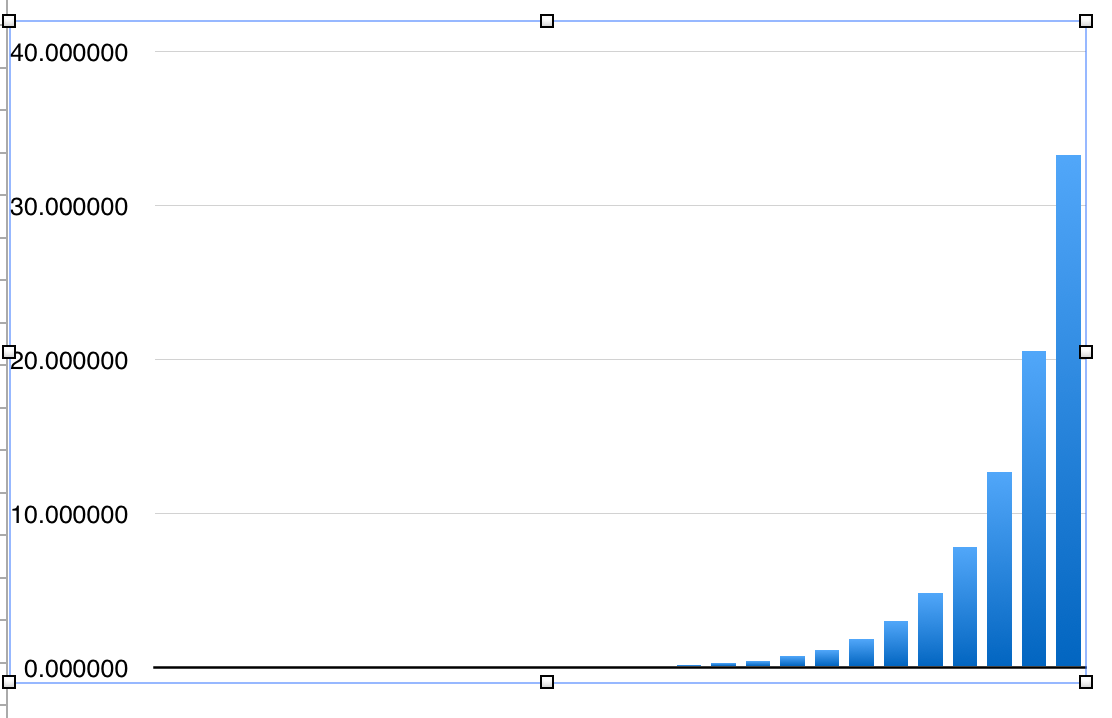 n
Running time seems to grows 
exponentially as n increases
Experimental approach
results are realistic, specific and random
specific to language, run time system (Java VM, OS), caching effect, other processes running
possible to perform model-fitting to find out T(n): running time of the algorithms given input size
Cons:
time consuming, maybe too late 
Does not explain why?
 Measurement is important for a “production” system/end product; but not informative for algorithm efficiency studies/comparison/prediction
Analytic approach
Is it possible to find out how running time grows when input size grows, analytically? 
Does running time stay constant, increase linearly, logarithmically, quadratically, … exponentially? 
Yes: analyze pseudocode/code to calculate total number of steps in terms of input size, and study its order of growth 
results are general: not specific to language, run time system, caching effect, other processes sharing computer
Running time analysis
Given an algorithm in pseudocode or actual program
 When the input size is n, what is the total number of computer steps executed by the algorithm, T(n)?
Size of input: size of an array, polynomial degree, # of elements in a matrix, vertices and edges in a graph, or # of bits in the binary representation of input
Computer steps: arithmetic operations, data movement, control, decision making (if, while), comparison,…
each step take a constant amount of time
 Ignore: overhead of function calls (call stack frame allocation, passing parameters, and return values)
Case Studies: Fib1(n)
Let T(n) be number of computer steps needed to compute fib1(n)
T(0)=1: when n=0, first step is executed 
T(1)=2: when n=1, first two steps are executed
For n >1,  T(n)=T(n-1)+T(n-2)+3: first two steps are executed, fib1(n-1) is called (with T(n-1) steps), fib1(n-2) is called (T(n-2) steps), return values are added (1 step)  
Can you see that T(n) > Fn ?
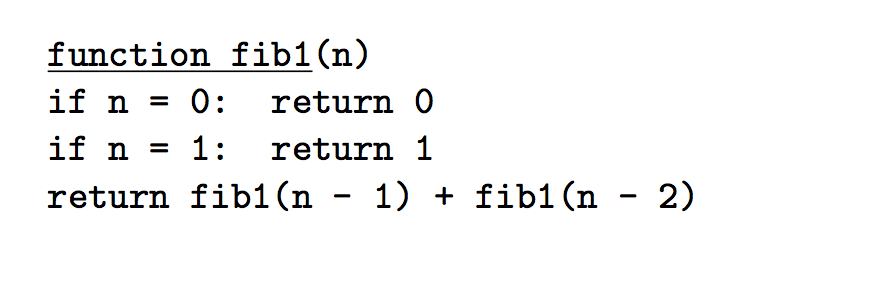 Running Time analysis
Let T(n) be number of computer steps to compute fib1(n)
T(0)=1 
T(1)=2
T(n)=T(n-1)+T(n-2)+3, n>1
Analyze running time of recursive algorithm
first, write a recursive formula for its running time
then, recursive formula => closed formula, asymptotic result
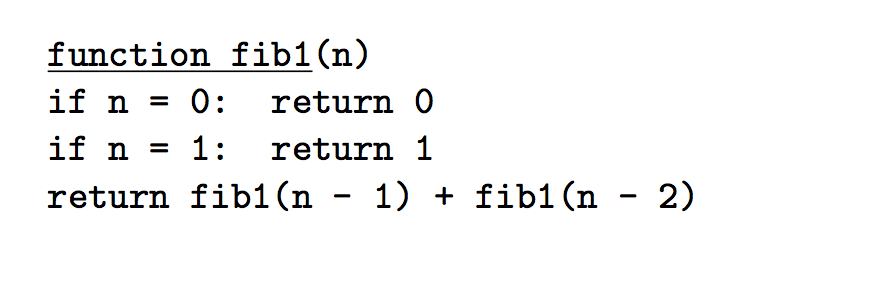 Fibonacci numbers
F0=0, F1=1, Fn=Fn-1+Fn-2


Fn is lower bounded by 
In fact, there is a tighter lower bound 20.694n
Recall T(n): number of computer steps to compute fib1(n),
T(0)=1 
T(1)=2
T(n)=T(n-1)+T(n-2)+3, n>1
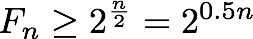 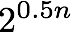 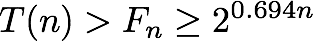 Exponential running time
Running time of Fib1:  T(n)> 20.694n 
Running time of Fib1 is exponential in n
calculate F200, it takes at least 2138 computer steps
On NEC Earth Simulator (fastest computer 2002-2004)
Executes 40 trillion (1012) steps per second, 40 teraflots
Assuming each step takes same amount of time as a “floating point operation”
Time to calculate F200: at least 292 seconds, i.e.,1.57x1020 years 
Can we throw more computing power to the problem? 
Moore’s law: computer speeds double about every 18 months (or 2 years according to newer version)
Exponential running time
Running time of Fib1:  T(n)> 20.694n =1.6177n
Moore’s law: computer speeds double about every 18 months (or 2 years according to newer version) 
If it takes fastest CPU of this year 6 minutes to calculate F50,
fastest CPU in two years from today can calculate F52 in 6 minutes 
Algorithms with exponential running time are not efficient, not scalable
not practical solution for large input
Can we do better?
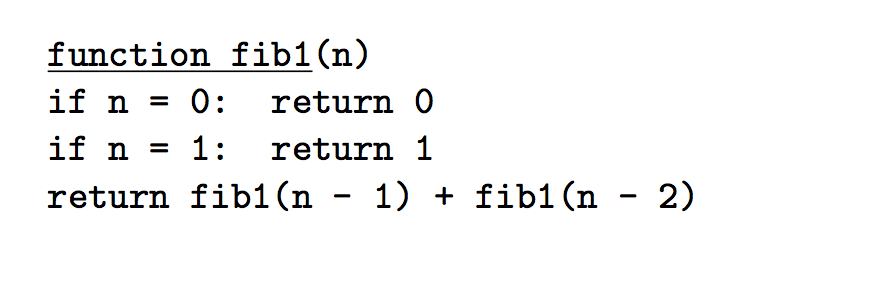 Draw recursive function call tree for fib1(5) 
Observation:  wasteful repeated calculation
Idea: Store solutions to subproblems in array (key of Dynamic Programming)
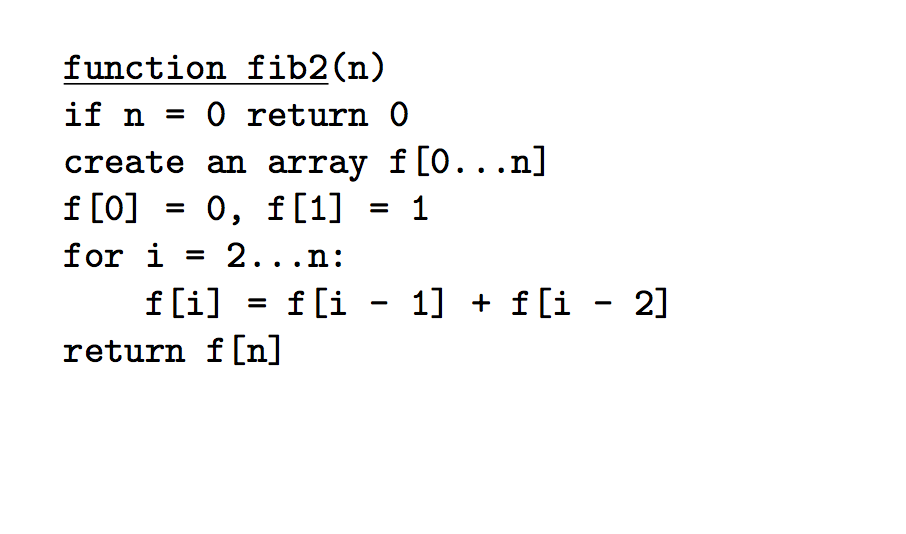 Running time fib2(n)
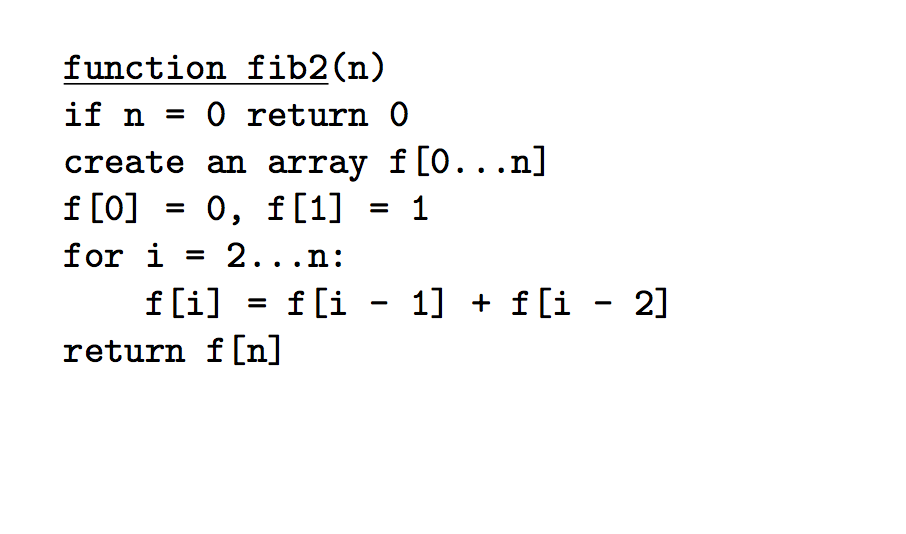 Analyze running time of iterative (non-recursive) algorithm: 
T(n)=1   // if n=0 return 0
       +n   // create an array of f[0…n]
       +2    // f[0]=0, f[1]=1
       +(n-1)  // for loop: repeated for n-1 times 
      = 2n+2 
T(n) is a linear function of n, or fib2(n) has linear running time
Alternatively…
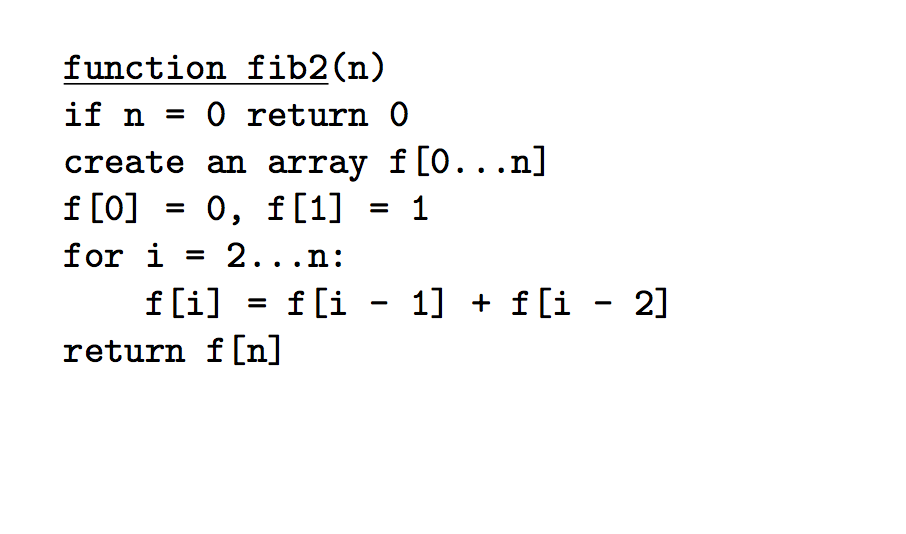 Estimation based upon CPU:  
takes 1000us,
takes 200n us
 each assignment takes 60us

addition and assignment takes 800us…
How long does it take for fib2(n) finish? 
T(n)=1000  +200n+2*60+(n-1)*800=1000n+320  // in unit of us   
Again: T(n) is a linear function of n
Constants are not important: different on different computers
System effects (caching, OS scheduling) makes it pointless to do such fine-grained analysis anyway! 
Algorithm analysis focuses on how running time grows as problem size grows (constant, linear, quadratic, exponential?)
not actual real world time
Summary: Running time analysis
Given an algorithm in pseudocode or actual program
 When the input size is n, how many total number of computer steps are executed?
Size of input: size of an array, polynomial degree, # of elements in a matrix, vertices and edges in a graph, or # of bits in the binary representation of input
Computer steps: arithmetic operations, data movement, control, decision making (if, while), comparison,…
each step take a constant amount of time
 Ignore: 
Overhead of function calls (call stack frame allocation, passing parameters, and return values)
Different execution time for different steps
Time for exercises/examples
1. Reading algorithms in pseudocode 
2. Writing algorithms in pseudocode
3. Analyzing algorithms
Algorithm Analysis: Example
What’s the running time of MIN? 
Algorithm/Function.: MIN (a[1…n])
input: an array of numbers a[1…n]
output: the minimum number among a[1…n]
m = a[1]			
for i=2 to n:			
 	if a[i] < m: m = a[i]
return m	

How do we measure the size of input for this algorithm? 
How many computer steps when the input’s size is n?
Algorithm Analysis: bubble sort
Algorithm/Function.: bubblesort (a[1…n])
input: a list of numbers a[1…n]
output: a sorted version of this list
 for endp=n to 2:			
  	for i=1 to endp-1:
	 	     if a[i] > a[i+1]:  swap (a[i], a[i+1])
return a

How do you choose to measure the size of input? 
length of list a, i.e., n 
the longer the input list, the longer it takes to sort it 
Problem instance: a particular input to the algorithm
e.g., a[1…6]={1, 4, 6, 2, 7, 3}
e.g., a[1…6]={1, 4, 5, 6, 7, 9}
Algorithm Analysis: bubble sort
Algorithm/Function.: bubblesort (a[1…n])
input: an array of numbers a[1…n]
output: a sorted version of this array
  for endp=n to 2:			
  	for i=1 to endp-1:
	 	     if a[i] > a[i+1]:  swap (a[i], a[i+1])
return a	

endp=n:   inner loop (for j=1 to endp-1) repeats for n-1 times
endp=n-1:   inner loop repeats for n-2 times
endp=n-2:  inner loop repeats for n-3 times       
… 
endp=2: inner loop repeats for 1 times 
Total # of steps:  T(n) = (n-1)+(n-2)+(n-3)+…+1=n(n-1)/2
a compute step
Matrix and Vector
Matrix:  a 2D (rectangular) array of numbers, symbols, or expressions, arranged in rows and columns.
	e.g., a 2 × 3 matrix  B=






Row vector of a matrix is a vector made up of a row of elements from the matrix:  [1 9 -13] is a row vector of B
Column vector of a matrix is a vector made up of a column of elements from the matrix: [-13 -6] is a column vector of B
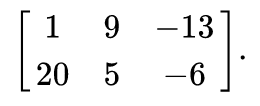 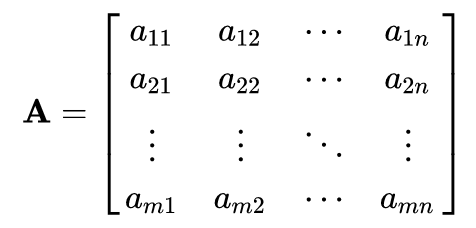 a                  matrix
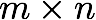 Each element of a matrix is denoted by a variable with two subscripts, A2,1 element at second row and first column of a matrix A
Matrix Multiplication
Matrix Multiplication: 





C2,2=[2 7 5 3 ] x [4 7 0 1] = 2*4+7*7+5*0+3*1=60
Dimension of A, B, and A x B?
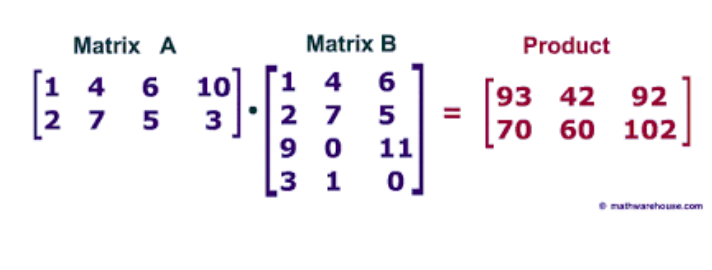 The (i,j) element of AB is the dot product of i-th row of A with the j-th column of B
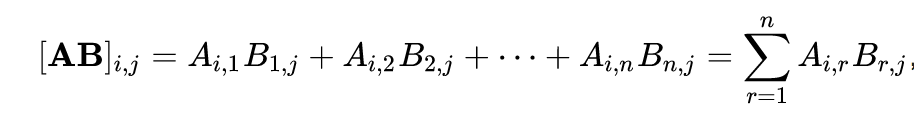 Matrix Multiplication
Dimension of A, B, and A x B?
Matrix Multiplication:
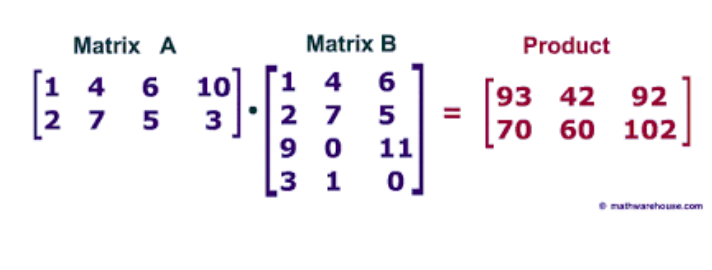 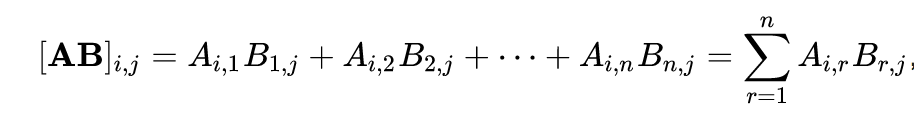 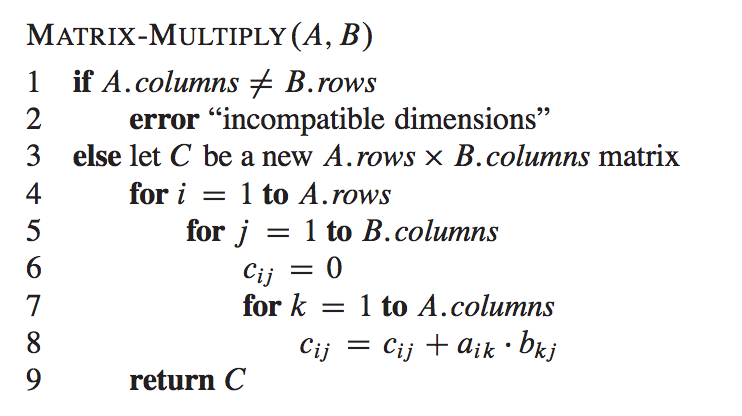 Total (scalar) multiplication: 4x2x3=24
Total (scalar) multiplication: n2xn1xn3
Algorithm Analysis: Binary Search
Algorithm/Function.: search (a[L…R], value)
input: a list of numbers a[L…R] sorted in ascending order, a number value 
output: the index of value in list a (if value is in it), or -1 if not found
if (L>R): return -1
m = (L+R)/2			
if (a[m]==value):
    return m
else:
   if (a[m]>value):
	    return search (a[L…m-1], value)
else: 	
    return search (a[m+1…R], value)

What’s the size of input in this algorithm? 
length of list a[L…R]
Algorithm Analysis: Binary Search
Algorithm/Function.: search (a[L…R], value)
input: a list of numbers a[L…R] sorted in ascending order, a number value 
output: the index of value in list a (if value is in it), or -1 if not found
if (L>R): return -1
m = (L+R)/2			
if (a[m]==value):
    return m
else:
   if (a[m]>value):
	    return search (a[L…m-1], value)
else: 	
    return search (a[m+1…R], value)
Let T(n) be number of steps to search an list of size n
best case (value is in middle point), T(n)=3
worst case (when value is not in list) provides an upper bound
Algorithm Analysis: Binary Search
Algorithm/Function.: search (a[L…R], value)
input: a list of numbers a[L…R] sorted in ascending order, a number value 
output: the index of value in list a (if value is in it), or -1 if not found
if (L>R): return -1
m = (L+R)/2			
if (a[m]==value):
    return m
else:
   if (a[m]>value):
	    return search (a[L…m-1], value)
else: 	
    return search (a[m+1…R], value)
Let T(n) be number of steps to search an list of size n in worst case
T(0)=1        //base case, when L>R
T(n)=3+T(n/2) //general case, reduce problem size by half 
Next chapter: master theorem solving T(n)=log2n
Outline
What is algorithm: word origin, first algorithms, algorithms of today’s world
Sequential algorithms, Parallel algorithms, approximation algorithms, randomized algorithms  
Scope of the course 
A few algorithms and pseudocode 
Introduction to algorithm analysis: fibonacci seq calculation 
counting number of “computer steps” 
recursive formula for running time of recursive algorithm
Asymptotic growth rate, big-O notations 
Algorithm running time classes: P, NP
Growth Rate of functions
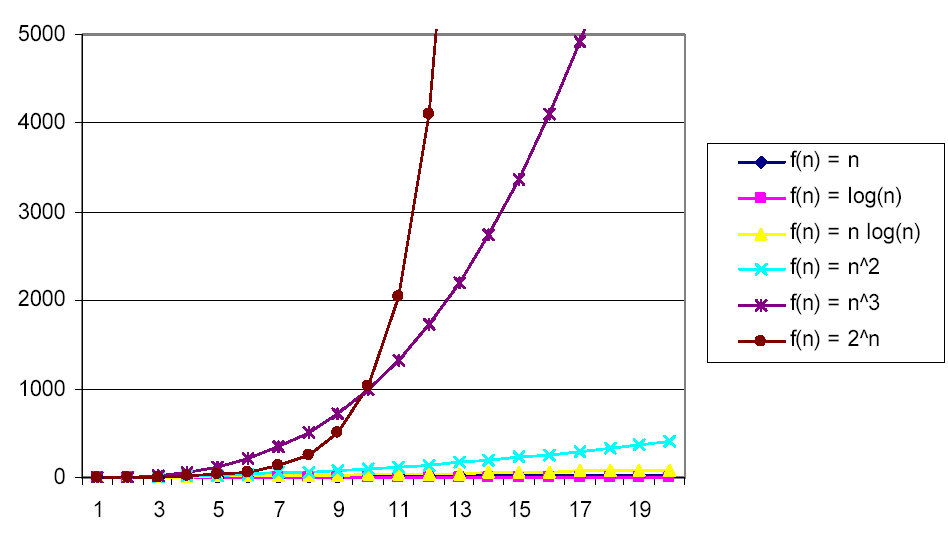 Growth rate: How fast f(x) increases as x increases
slope (derivative)
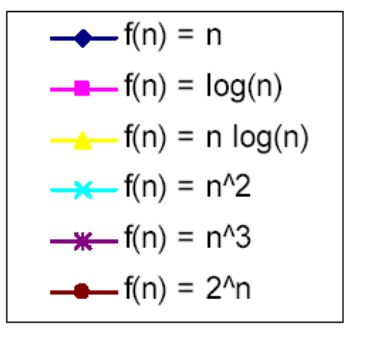 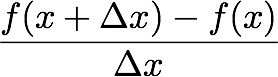 f(x)=2x: constant growth rate (slope is 2) 
                  : growth rate increases as x increases (see figure above) 
                    : growth rate decreases as x increases
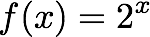 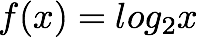 Derivatives of Common Functions
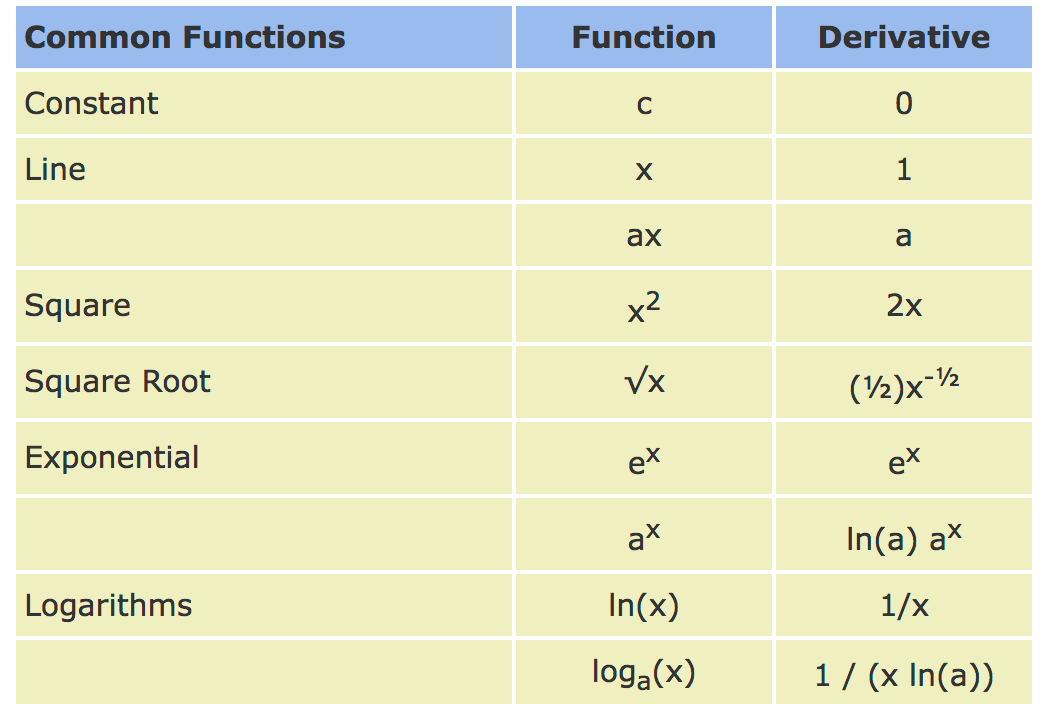 Asymptotic Growth Rate of functions
Asymptotic Growth rate: growth rate of function when 
slope (derivative) when x is very big
The larger asym. growth rate, the larger f(x) when
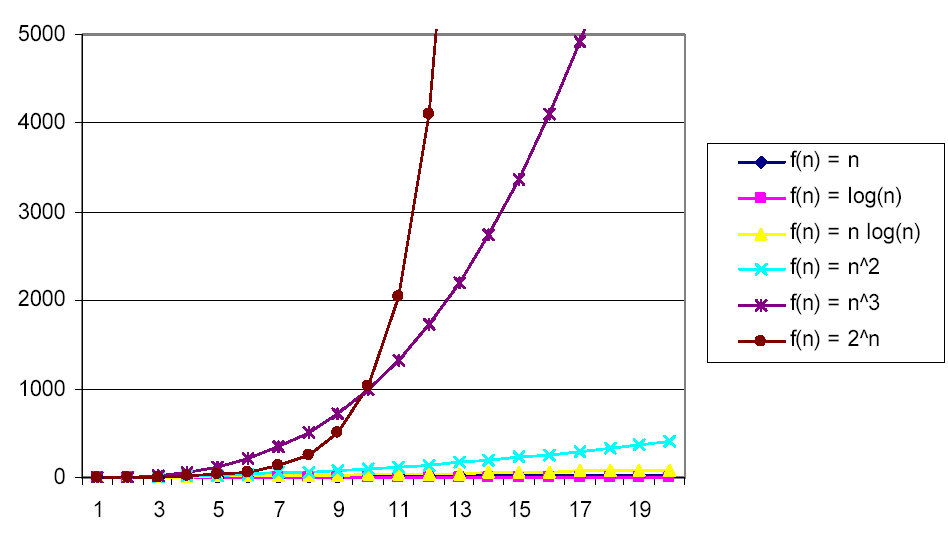 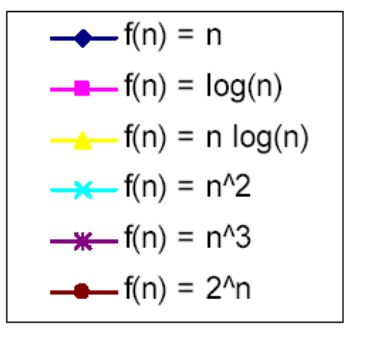 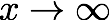 e.g., f(x)=2x: asymptotic growth rate is 2
                  : very big!
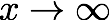 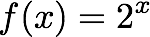 (Asymptotic) Growth rate of functions of n (from low to high):  
log(n)  < n <  nlog(n) < n2 <    n3  <   n4  <    ….< 1.5n < 2n < 3n
Compare Growth Rate of functions(2)
Two sorting algorithms: 
yours:
your friend: 
Which one is better (for large arrays)? 
evaluate their ratio when n is large
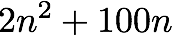 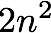 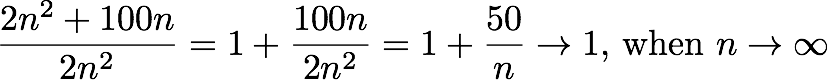 They are same! In general, the lower order term can be dropped.
Focus on Asymptotic Growth Rate
In answering “How fast T(n) grows as n grows?”, leave out  
lower-order terms
constant coefficient: not reliable info. (arbitrarily counts # of computer steps), and hardware difference makes them not important
Note: you still want to optimize your code to bring down constant coefficients. It’s only that they don’t affect “asymptotic growth rate” 
e.g. bubble sort executes                                                           steps to sort a list of n elements 
bubble sort’s running time, T(n)’s (asymptotic) growth rate is same as n2, i.e., 
bubble sort has a quadratic running time
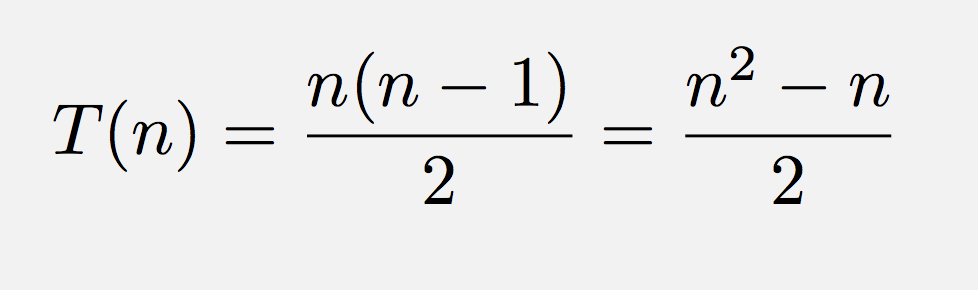 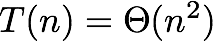 Outline
What is algorithm: word origin, first algorithms, algorithms of today’s world
Sequential algorithms, Parallel algorithms, approximation algorithms, randomized algorithms  
Scope of the course 
A few algorithms and pseudocode 
Introduction to algorithm analysis: fibonacci seq calculation 
counting number of “computer steps” 
recursive formula for running time of recursive algorithm
Asymptotic growth rate, big-O notations 
Algorithm running time classes: P, NP
Big-O notation
f(n) and g(n): two functions from positive integers to positive real numbers
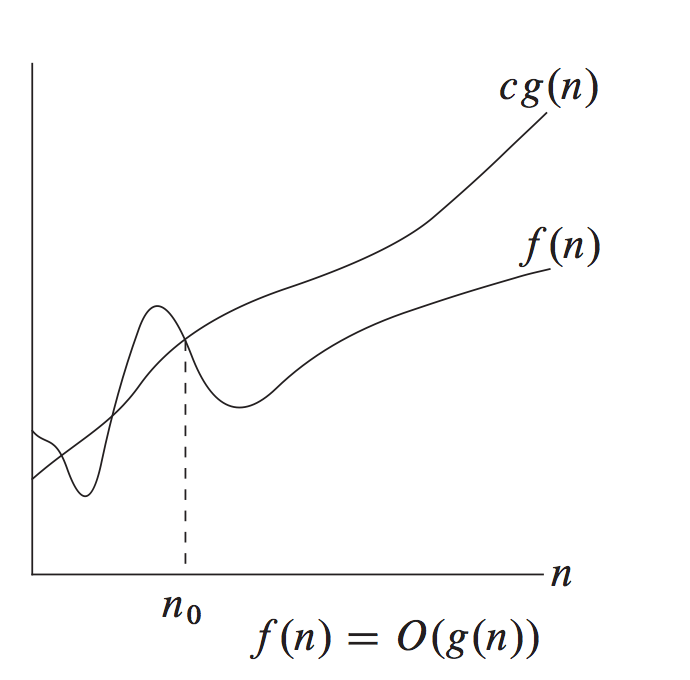 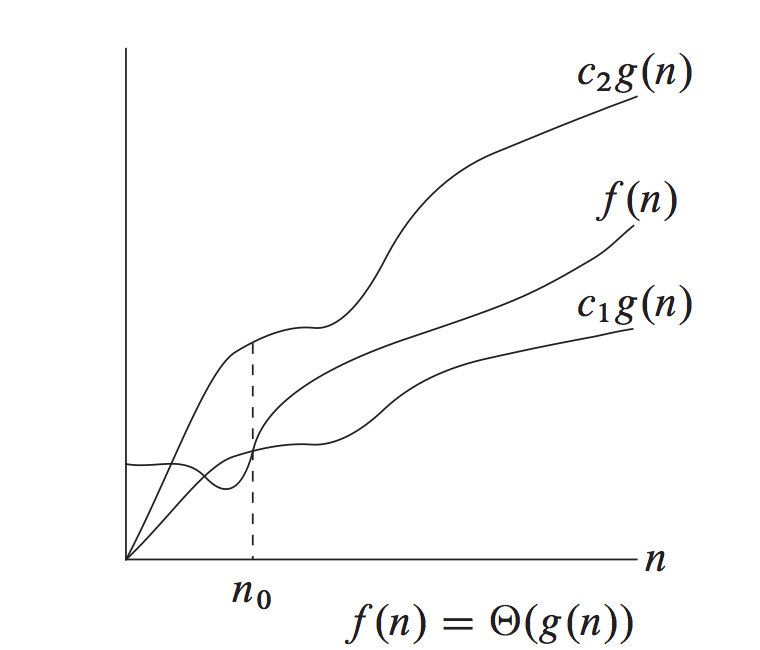 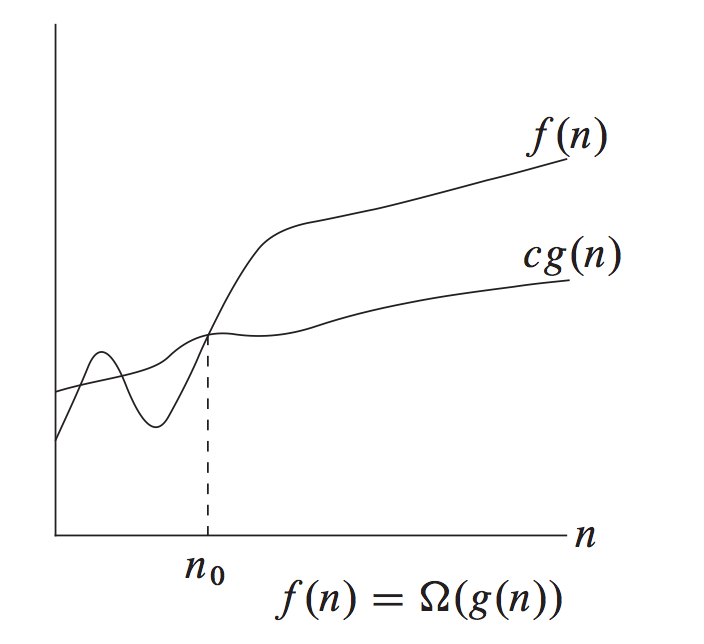 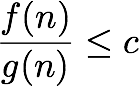 In reference textbook (CLR), 
for all n>n0,
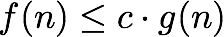 f grows no faster than g, 
g is asymptotic upper 
bound of f
f grows no slower and no 
faster than g, f grows at 
same rate as g
f grows no slower than g, 
g is asymptotic lower
bound of f
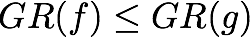 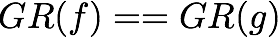 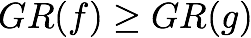 Big-O notation
f=O(g) if there is a constant c>0 and n0, such that for all n>n0,                                       
           
f(n) is smaller than some positive constant times g(n) for all n that is large enough
e.g., f(n)=100n2, g(n)=n3
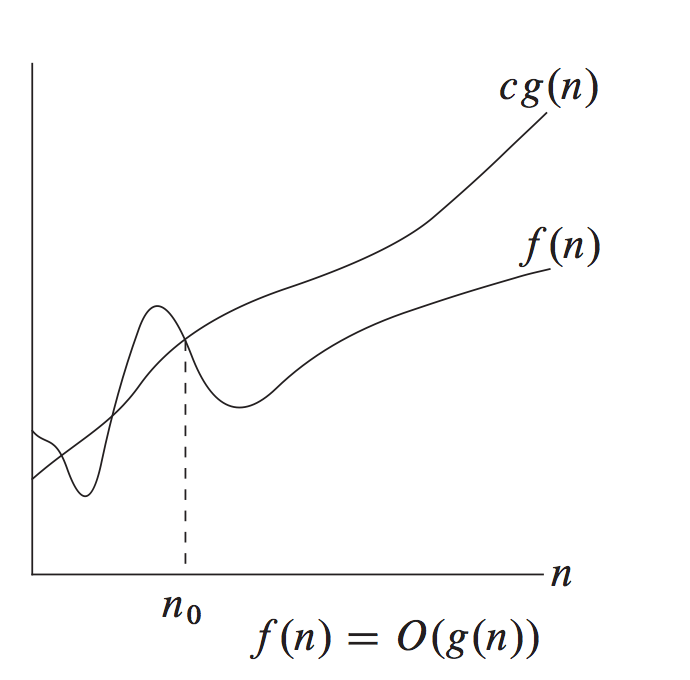 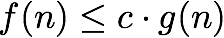 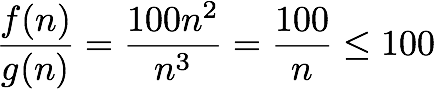 f(n)=O(g(n)), as there exists c=100, n0=1, such that for all n>n0, f(n)<=c*g(n)
Looking to bound            by a positive constant for all n large enough…
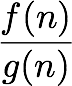 Some books write             ,  
O(g) denotes the set of all functions h(n) for which there is a constant c>0, such that
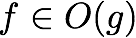 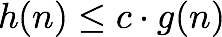 Big-O: Exercise
For the following four pairs of f(), g(), is f(n)=O(g(n)) ?
f(n)=1, g(n)=2n

f(n)=100n2+8n, g(n)=n2 


f(n)=nlog(n), g(n)=n2
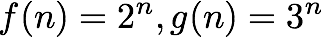 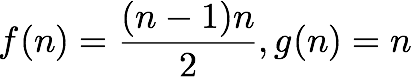 Big-Ω notations
Consider this pairs of f, g: 


f(n)=O(g(n)) is not true:


impossible to find c, n0, s.t., for all n>n0,
instead, let c=0.5, n0=2, then for all n>=n0, 

f(n) grows no slower than g(n), i.e., f=Ω(g) (g is asymptotic lower bound of f)
if and only if there is a positive constant c, n0, such that for all n,
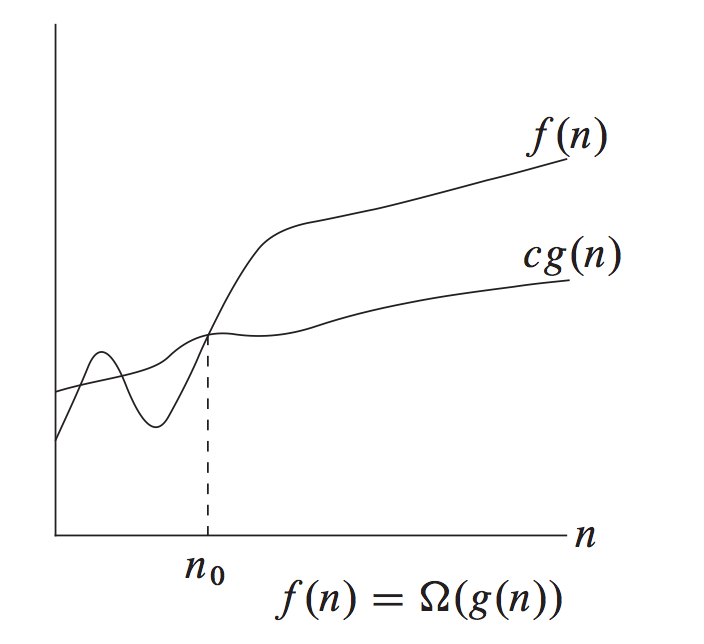 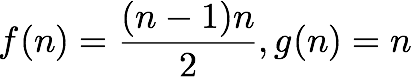 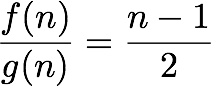 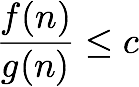 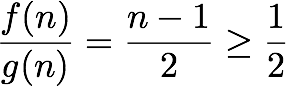 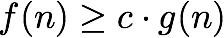 Big-Ω notations Exercises
For following pairs of f(n), g(n), is 
 f(n)=100n2, g(n)=n


f(n)=100n2+8n, g(n)=n2


 f(n)=2n, g(n)=n8
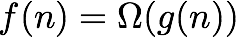 Big-     notations
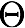 Consider f(n)=100n2+8n, g(n)=n2

i.e., f grows no faster, an no slower faster than g, f grows at same rate as g asymptotically 
We denote this as         
Def: there are constants c1, c2, no>0, s.t.,
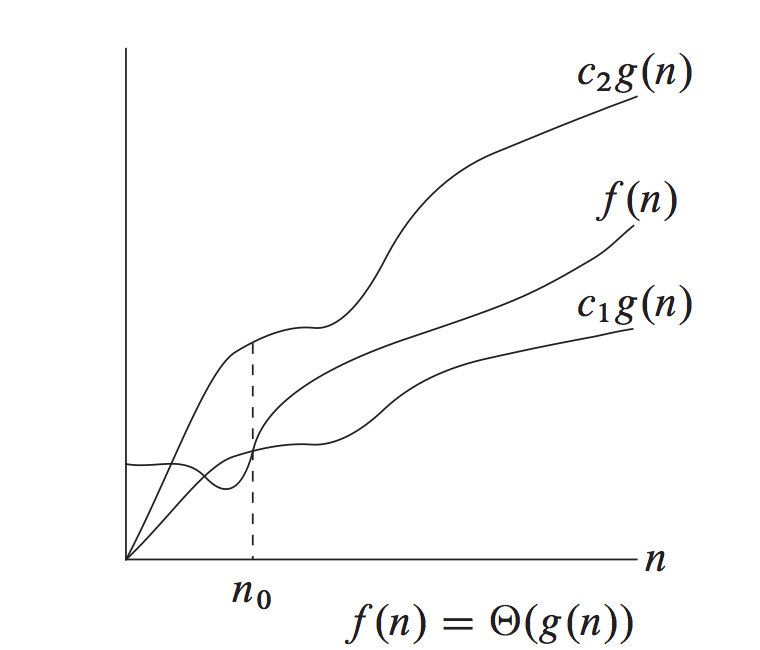 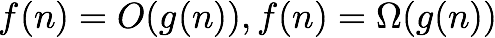 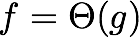 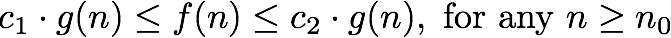 f can be sandwiched between g by two constant factors
Big-     Exercise
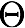 For following pairs of f and g, is                       ?
(1) f(n)=10000n2, g(n)=n2


 (2)


(3)
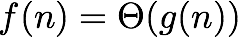 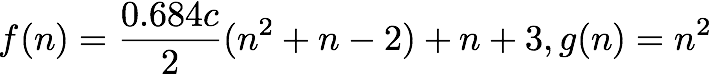 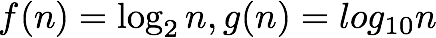 mini-summary
in analyzing running time of algorithms, what’s important is scalability (perform well for large input) 
focus on higher order which dominates lower order parts
a three-level nested loop dominates a single-level loop 
multiplicative constants can be omitted: 14n2 becomes n2


na dominates nb if a>b, e.g., 
any exponential dominates any polynomial: 
3n dominates n5 
any polynomial dominates any logarithms: n dominates (logn)3
E.g.,
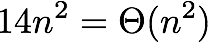 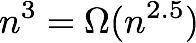 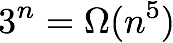 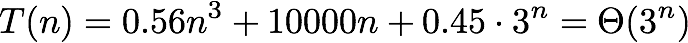 Outline
What is algorithm: word origin, first algorithms, algorithms of today’s world
Sequential algorithms, Parallel algorithms, approximation algorithms, randomized algorithms  
Scope of the course 
A few algorithms and pseudocode 
Introduction to algorithm analysis: fibonacci seq calculation 
counting number of “computer steps” 
recursive formula for running time of recursive algorithm
Asymptotic growth rate and big-O notations 
Problem complexity class: P, NP
Typical Running Time
1 (constant running time): 
Instructions are executed once or a few times
log(n) (logarithmic), e.g., binary search 
A big problem is solved by cutting original problem in smaller sizes, by a constant fraction at each step
n (linear): linear search, calculate mean, variance, … 
A small amount of processing is done on each input element
n log(n): merge sort 
A problem is solved by dividing it into smaller problems, solving them independently and combining the solution
Typical Running Time Functions
n2 (quadratic): bubble sort 
Typical for algorithms that process all pairs of data items (double nested loops)
n3 (cubic)
matrix multiplication 
nK (polynomial)
20.694n (exponential): Fib1 
2n (exponential):
Few exponential algorithms are appropriate for practical use
 3n (exponential), …
P=NP?
P: the set of problems that have known polynomial algorithms
NP: the set of problems for which there exists a polynomial alg. to verify a solution
Many NP problems have no polynomial time algorithms … yet, despite intensive research by many
Will we ever find one? Not likely… 
we’ve tried a long time
many problems in NPC (if we can
solve one in polynomial, then we can solve all others in polynomial.
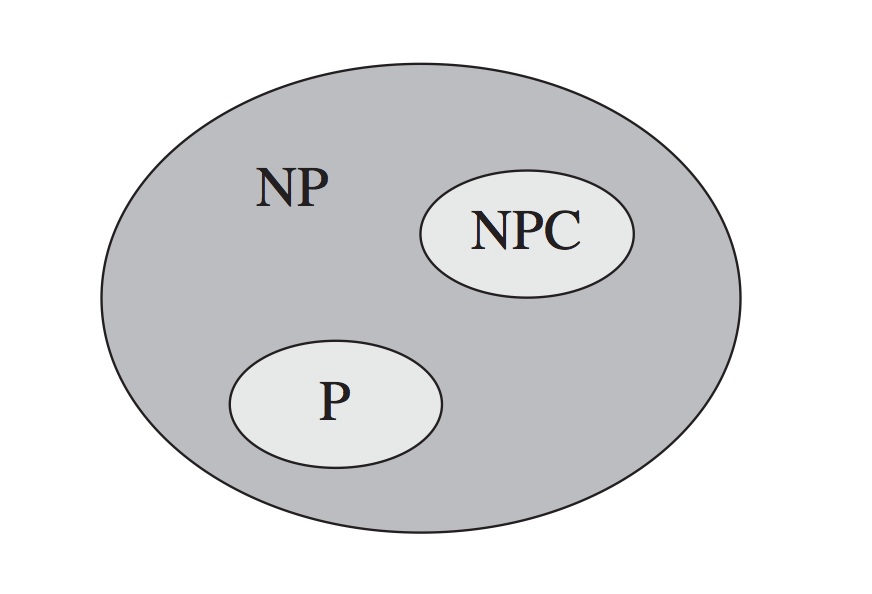 NPC: Traveling Salesman Problem
Given n vertices 1, . . . , n, and all n(n − 1)/2 distances between them, as well as a budget b.
Output: find a tour (a cycle that passes through every vertex exactly once) of total cost b or less – or to report that no such tour exists.
TSP as a search problem
given an instance, find a tour within the budget (or report that none exists).
Usually, TSP is posed as optimization problem 
find shortest possible tour
1->2->3->4, total cost: 60
TSP is NP problem
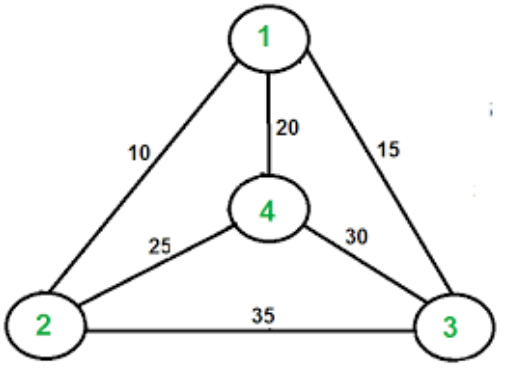 Summary
This class focused on algorithm running time analysis 
start with running time function, expressing number of computer steps in terms of input size
Focus on very large problem size, i.e., asymptotic running time 
big-O notations => focus on dominating terms in running time function 
Constant, linear, polynomial, exponential time algorithms …
NP, NP complete problem
Assignment
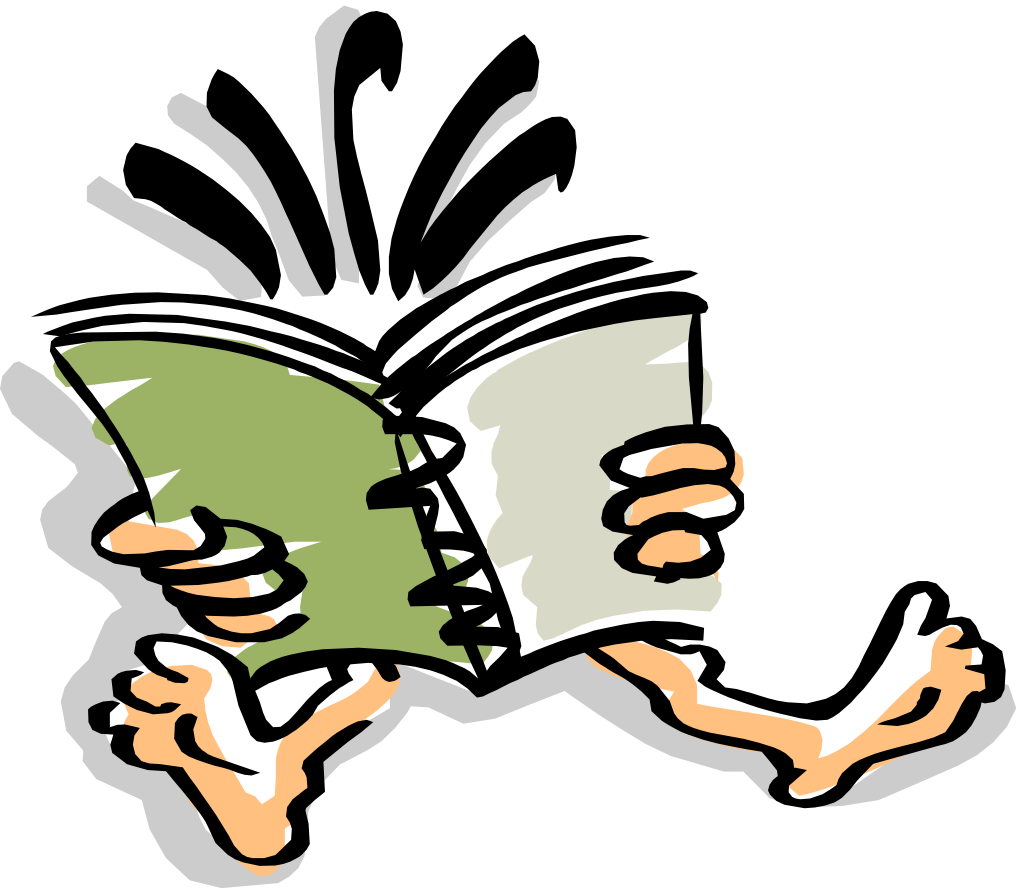 Lab1 
Chapter 0 of DPV